Genealogie Verdon(c)k Geertruidenberg  Raamsdonk
In de 2e generatie van deze 10 generaties tellende genealogie trouwt Jan Pietersz Verdonck voor de 2e keer te Geertruidenberg op 24-11-1689.
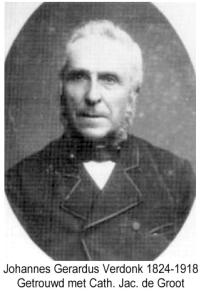 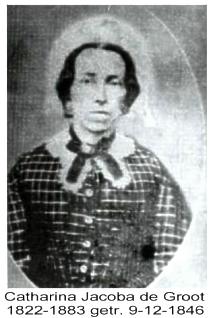 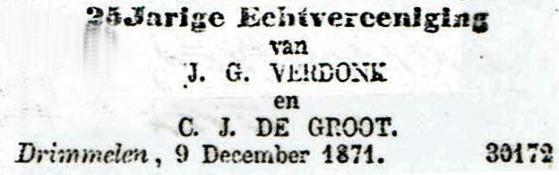 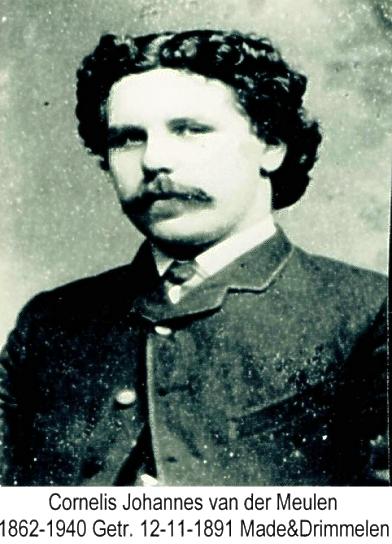 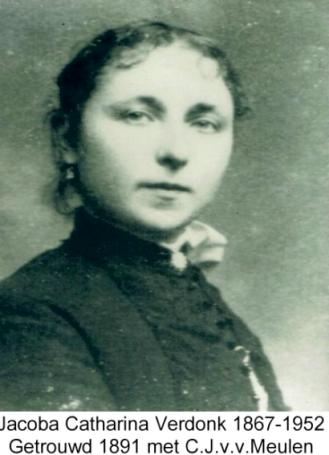 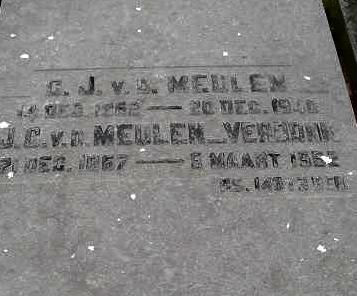 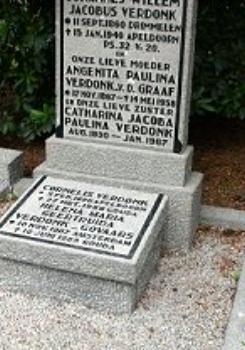 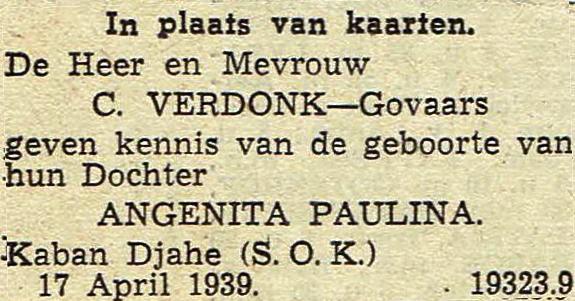 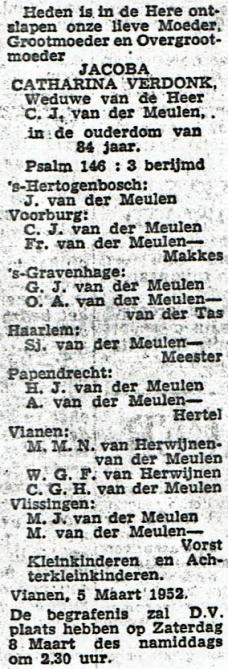 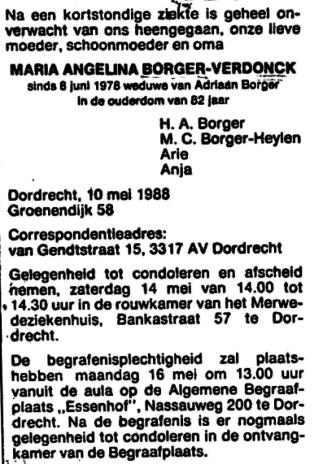 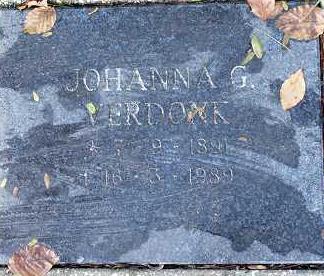 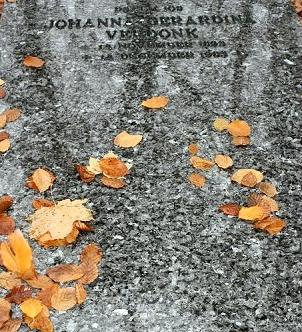 Johanna Gerardina Verdonk.
1893 - 1983